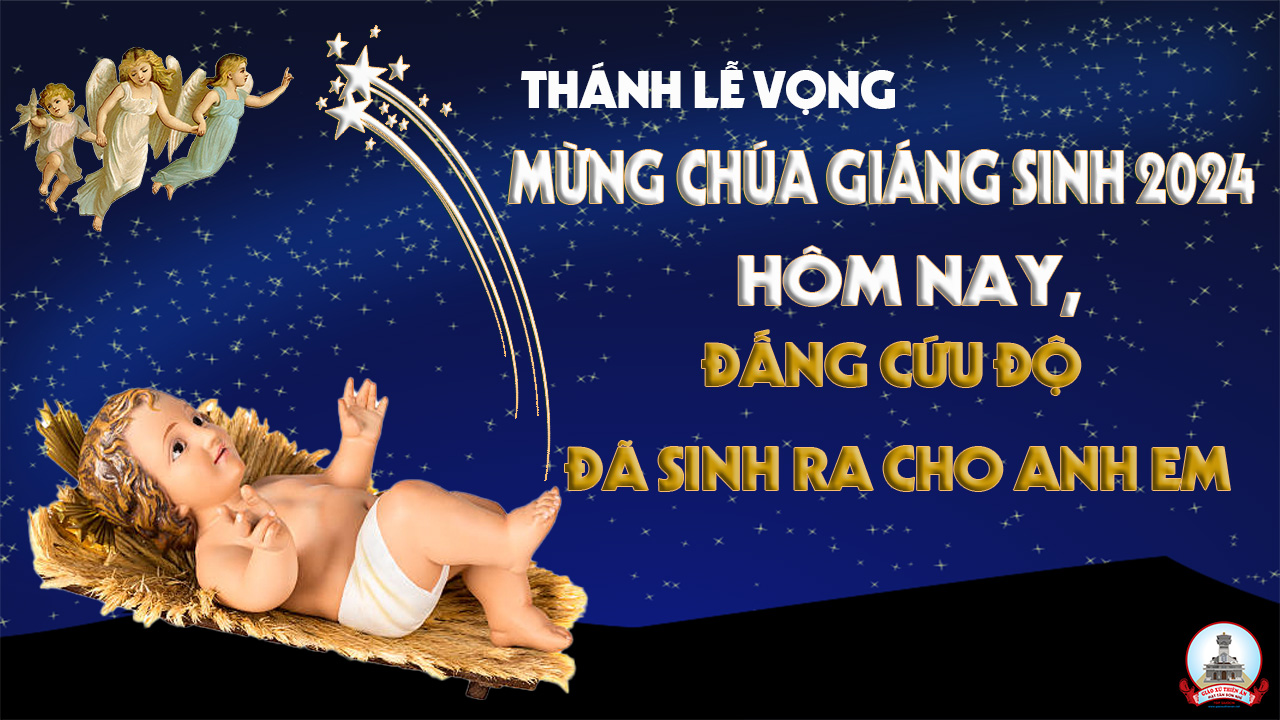 Tập Hát Cộng Đoàn
ĐK: Hôm nay, hôm nay Cứu Chúa Ngôi Hai, sinh hạ cho chúng ta. Hôm nay, hôm nay Chúa ta ra đời, Người là Đức Ki-tô.
Alleluia...Alleluia 
Tôi báo cho anh em một tin mừng: Hôm nay chính hôm nay, Đấng Cứu Thế, Đấng Cứu Thế là Chúa Ki-tô đã giáng sinh cho chúng ta.
** Tôi báo cho anh em một tin mừng: Hôm nay chính hôm nay Đấng Cứu Thế, Đấng Cứu Thế là Chúa Ki-tô đã giáng sinh cho chúng ta. 
                  Alleluia...Alleluia
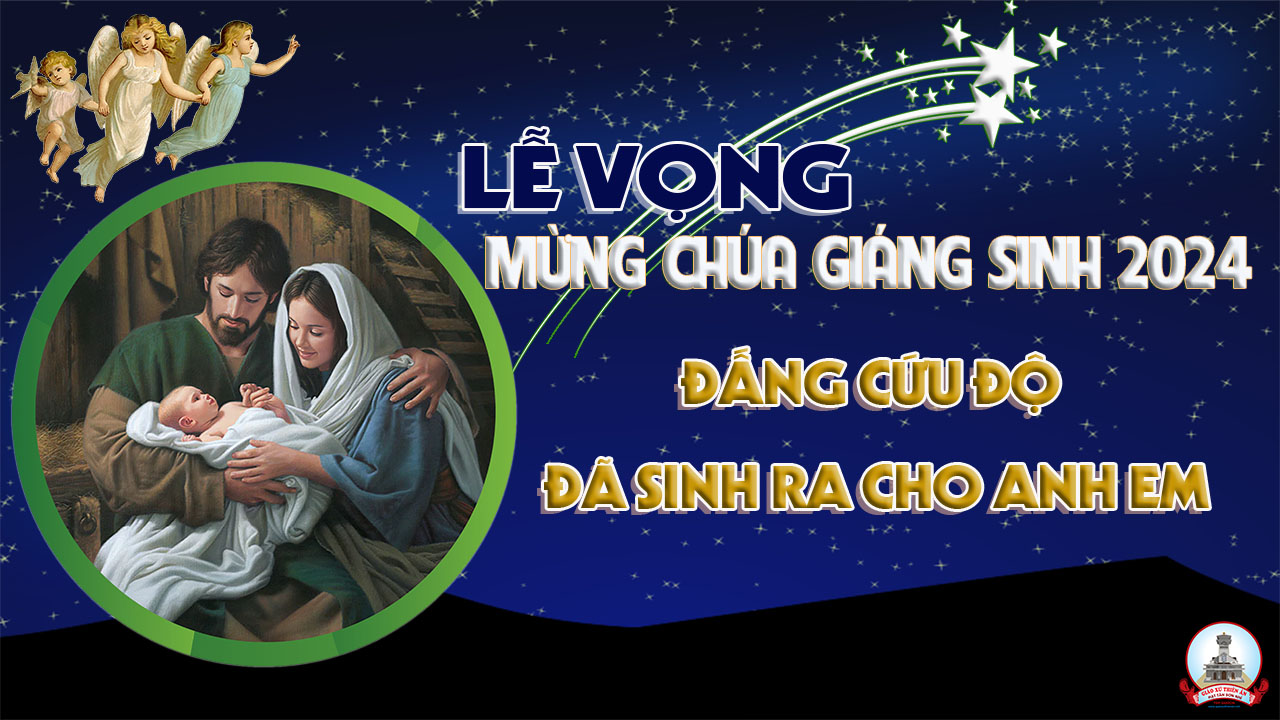 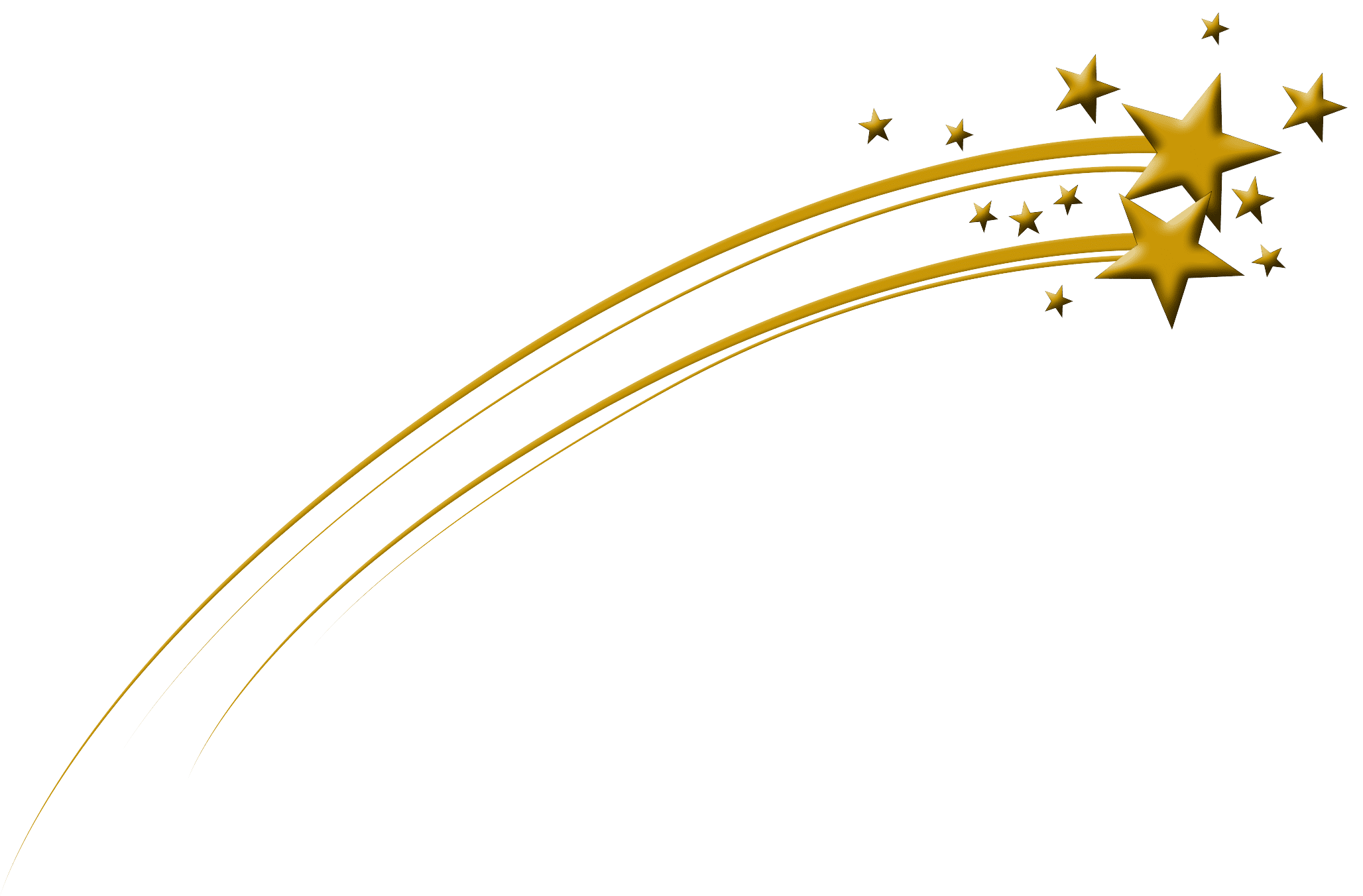 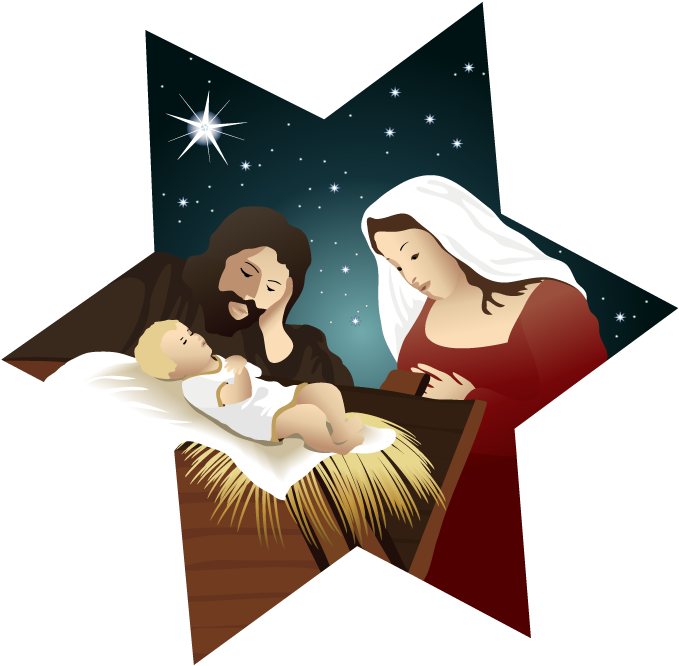 Ca Nhập LễNoel VềLm. Nguyễn Duy
Pk1: No-el về, No-el về. Nhạc yêu thương vang réo rắt trời mơ. No-el về,        No-el về. Vạn ý thơ vang lên khắp trần gian.
** No-el về, No-el về, cả trần gian dạt dào ơn Thiên Chúa. Chúa xuống trần đem an bình. niềm ước mơ muôn dân đang đợi trông.
ĐK:  Nào cùng hát lên bài ca mừng giáng sinh trong đêm say hồng ân. ôi yêu thương tràn lan Chúa đến trong trần gian.
Pk2: Đêm an bình, đêm hy vọng. Ngài tặng ban cho nhân thế niềm tin. Chúa giáng trần, ôi nhiệm mầu nào có ai hiểu được thấu tình sâu.
** Qua bao đời, muôn con người hằng đợi trông nguồn tình yêu cứu thế. Nay con người đã thấy rồi, Một Bé Thơ chính Chúa đã tặng ban.
ĐK: Nào cùng hát lên bài ca mừng giáng sinh trong đêm say hồng ân. ôi yêu thương tràn lan Chúa đến trong trần gian.
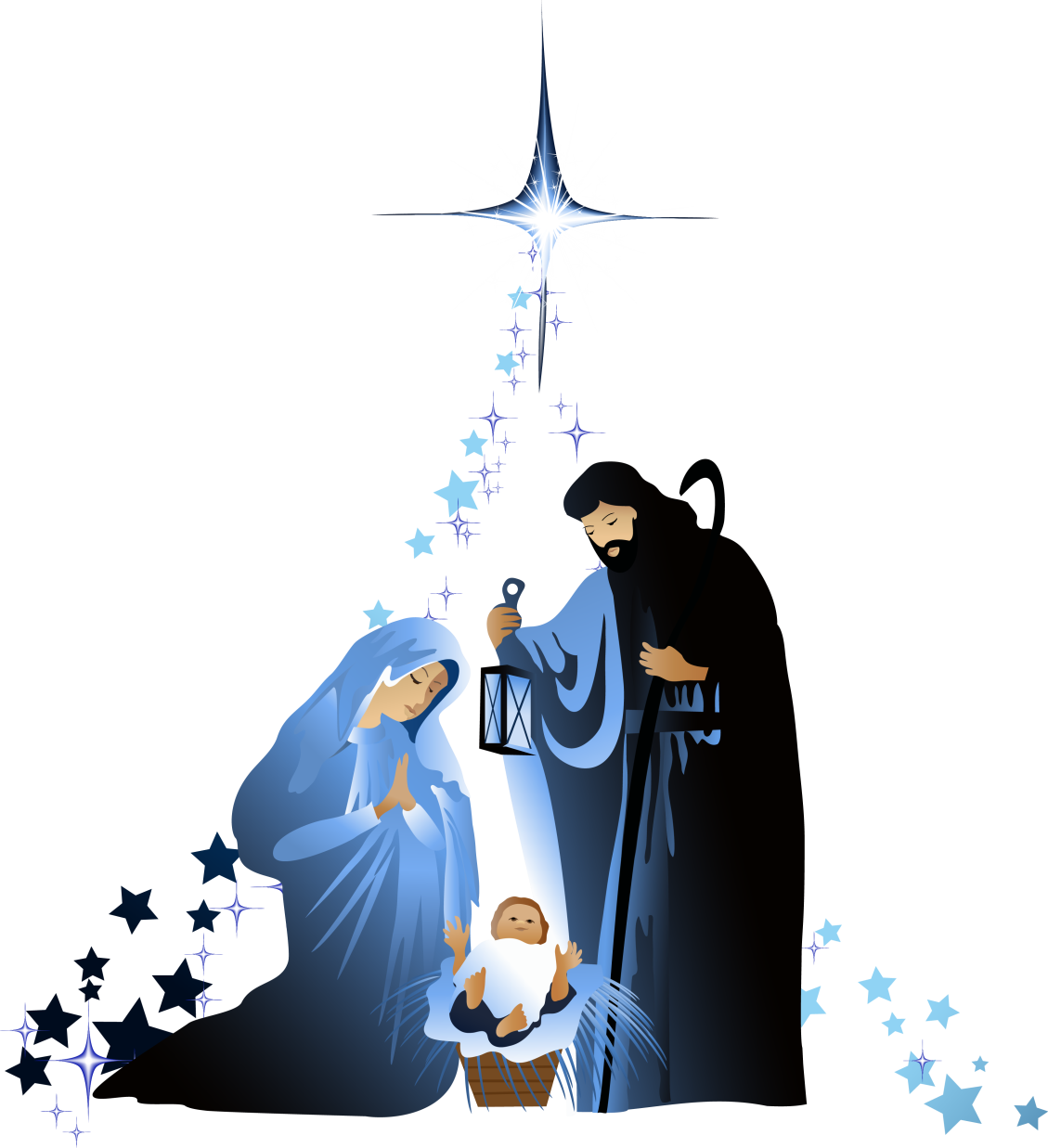 THÁNH LỄ VỌNG 
MỪNG CHÚA GIÁNG SINH
THIÊN CHÚA TỪ TRỜI CAO
ĐÃ ĐẾN, VÀ Ở VỚI CON NGƯỜI
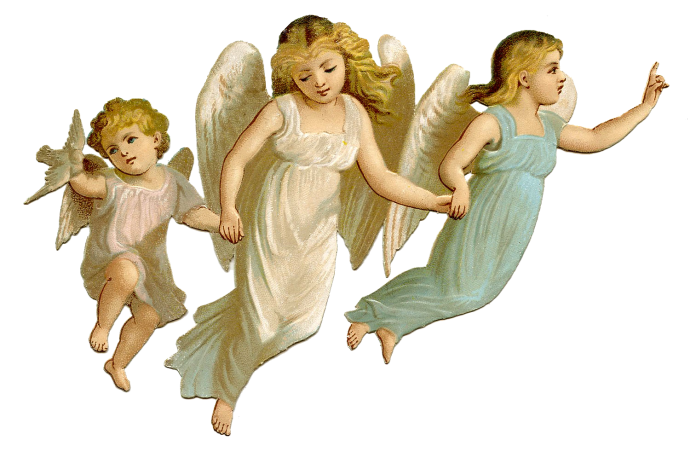 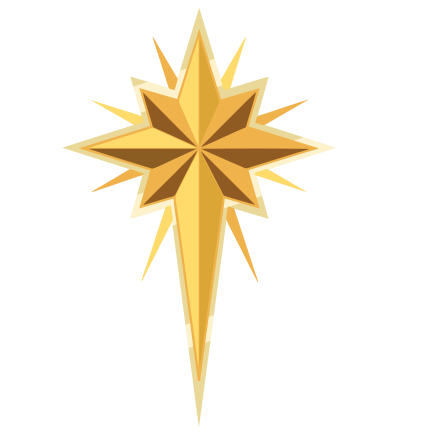 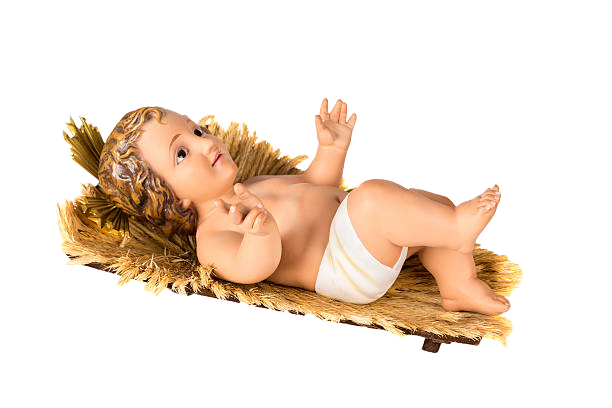 Thánh Vịnh 95
3 câu
Đinh Công Huỳnh
Pk1:  Nào hãy hát lên một bài ca mới, ngợi khen Thiên Chúa, toàn thể địa cầu. Nào hãy tán dương thánh nhan Ngài, vui lên đất trời, mừng Chúa hiển vinh.
ĐK: Hôm nay, hôm nay Cứu Chúa Ngôi Hai, sinh hạ cho chúng ta. Hôm nay, hôm nay Chúa ta ra đời, Người là Đức Ki-tô.
Pk2:  Nào hãy kể cho dòng tộc muôn nước, kỳ công của Chúa, tạo tác đất trời. Biển hãy vang gầm, hỡi vạn vật, ruộng đồng hoa mầu, nào hãy hỷ hoan.
ĐK: Hôm nay, hôm nay Cứu Chúa Ngôi Hai, sinh hạ cho chúng ta. Hôm nay, hôm nay Chúa ta ra đời, Người là Đức Ki-tô.
Pk3:  Rừng núi, biển khơi hòa bài ca mới, hò reo Thiên Chúa, ở trước tôn nhan. Người đến xét xử khắp gian trần, theo chân lý Người đường lối thẳng ngay.
ĐK: Hôm nay, hôm nay Cứu Chúa Ngôi Hai, sinh hạ cho chúng ta. Hôm nay, hôm nay Chúa ta ra đời, Người là Đức Ki-tô.
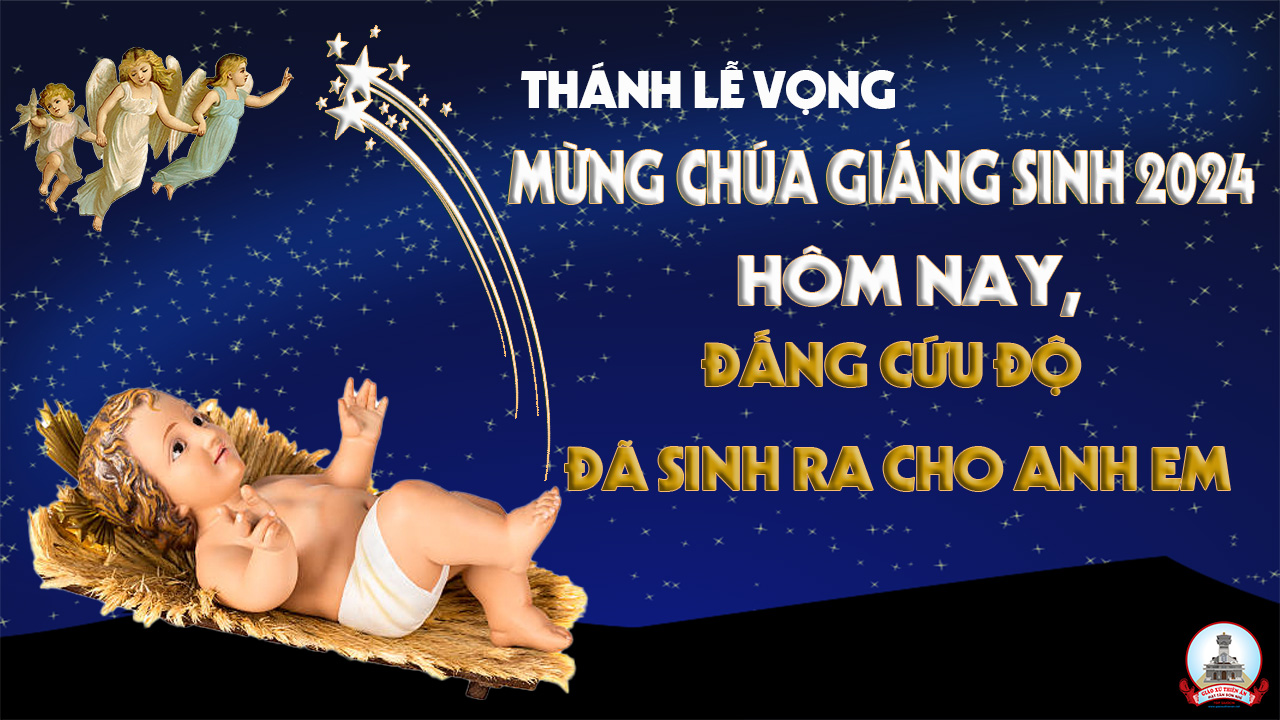 THÁNH LỄ VỌNG
Alleluia...Alleluia 
Tôi báo cho anh em một tin mừng: Hôm nay chính hôm nay, Đấng Cứu Thế, Đấng Cứu Thế là Chúa Ki-tô đã giáng sinh cho chúng ta.
** Tôi báo cho anh em một tin mừng: Hôm nay chính hôm nay Đấng Cứu Thế, Đấng Cứu Thế là Chúa Ki-tô đã giáng sinh cho chúng ta. 
                  Alleluia...Alleluia
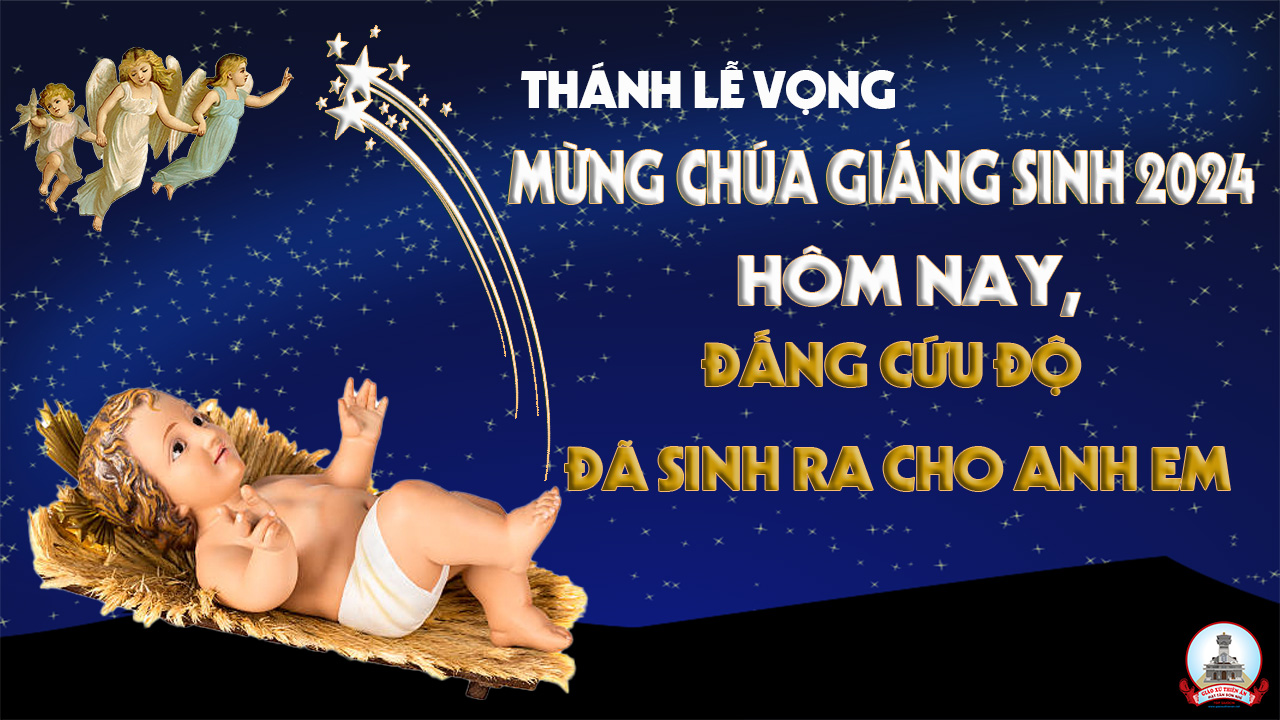 THÁNH LỄ VỌNG
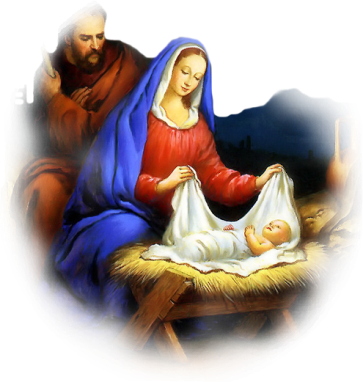 PHÚT THINH LẶNG
KINH TIN KÍNH
Tôi tin kính một Thiên Chúa là Cha toàn năng, Đấng tạo thành trời đất, muôn vật hữu hình và vô hình.
Tôi tin kính một Chúa Giêsu Kitô, Con Một Thiên Chúa, Sinh bởi Đức Chúa Cha từ trước muôn đời.
Người là Thiên Chúa bởi Thiên Chúa, Ánh Sáng bởi Ánh Sáng, Thiên Chúa thật bởi Thiên Chúa thật,
được sinh ra mà không phải được tạo thành, đồng bản thể với Đức Chúa Cha: nhờ Người mà muôn vật được tạo thành.
Vì loài người chúng ta và để cứu độ chúng ta, Người đã từ trời xuống thế.
Bởi phép Đức Chúa Thánh Thần, Người đã nhập thể trong lòng Trinh Nữ Maria, và đã làm người.
Người chịu đóng đinh vào thập giá vì chúng ta, thời quan Phongxiô Philatô; Người chịu khổ hình và mai táng, ngày thứ ba Người sống lại như lời Thánh Kinh.
Người lên trời, ngự bên hữu Đức Chúa Cha, và Người sẽ lại đến trong vinh quang để phán xét kẻ sống và kẻ chết, Nước Người sẽ không bao giờ cùng.
Tôi tin kính Đức Chúa Thánh Thần là Thiên Chúa và là Đấng ban sự sống, Người bởi Đức Chúa Cha và Đức Chúa Con mà ra,
Người được phụng thờ và tôn vinh cùng với Đức Chúa Cha và Đức Chúa Con: Người đã dùng các tiên tri mà phán dạy.
Tôi tin Hội Thánh duy nhất thánh thiện công giáo và tông truyền.
Tôi tuyên xưng có một Phép Rửa để tha tội. Tôi trông đợi kẻ chết sống lại và sự sống đời sau. Amen.
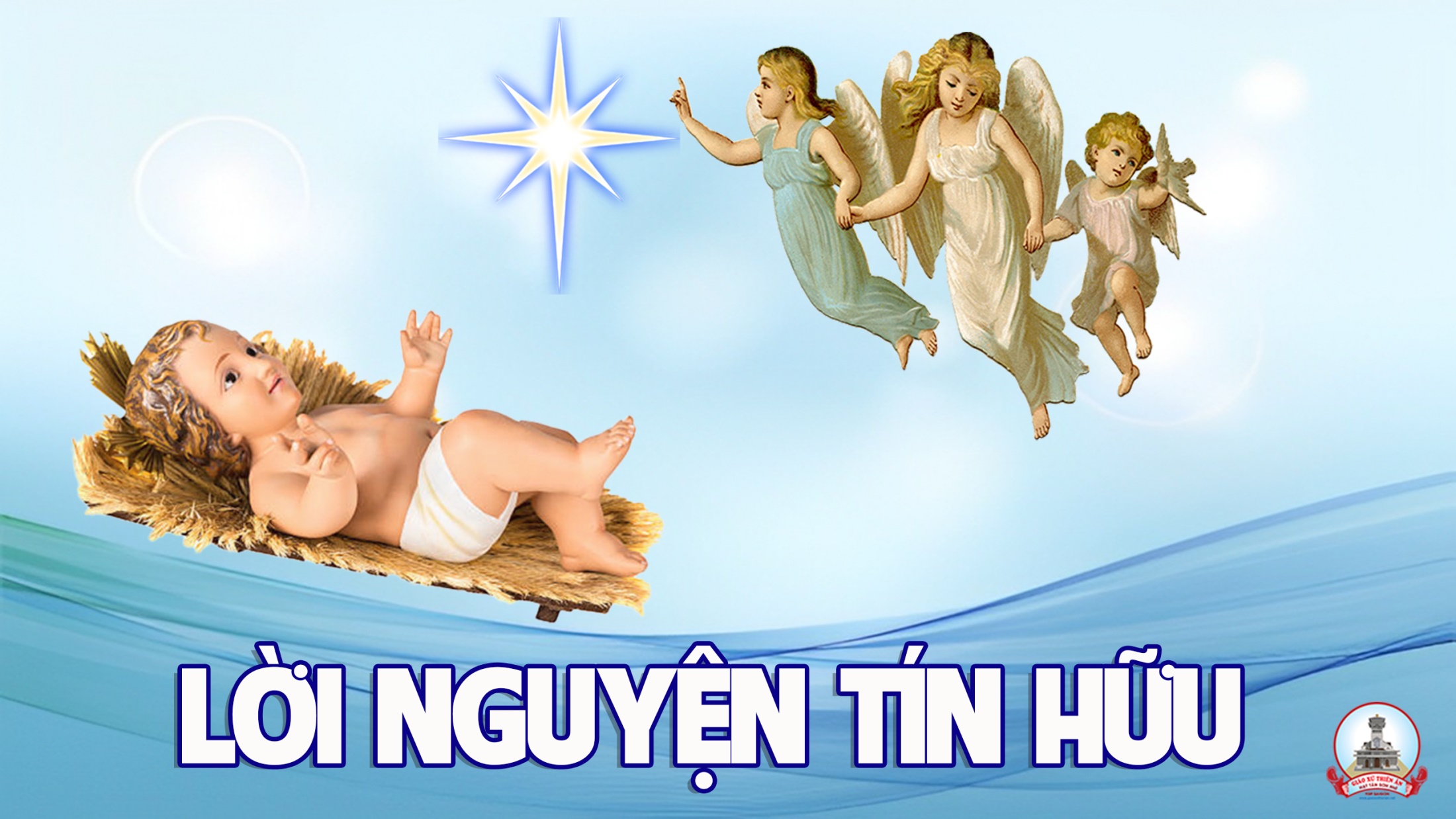 Ca Dâng Lễ
Tâm Sự 
Một Đêm Đông
Lm: Văn Chi
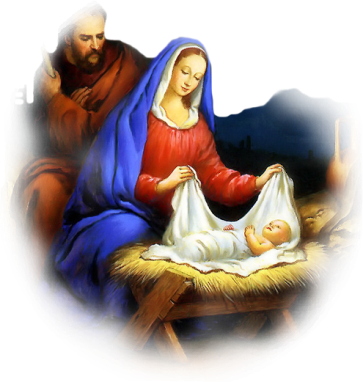 ĐK: (Con chẳng có gì dâng về cho Chúa Chúa Hài Đồng ơi) Con chẳng có gì dâng về cho Chúa, vàng hương quý giá trên đời. (Mộc dược dầu thơm hương ngát) Con có gì dâng Chúa đêm nay.
** (Ôi đêm diệu huyền con quỳ bên Chúa bên hang đá thô sơ nghèo hèn) Con vẫn lặng quỳ có gì dâng Chúa, thì nay dâng hiến xác hồn. (Và đây tâm tư mơ ước) đây trái tim con làm hang đá Bê-lem dâng Ngài (dâng Ngài).
Pk1: Nghe từng hồi chuông ngân reo vang loan báo Tin Mừng Chúa Ngôi Hai đã giáng sinh. Gió về ngập không gian, sao đêm lung linh mơ huyền và Ngôi Hai giáng thế.
ĐK: (Con chẳng có gì dâng về cho Chúa Chúa Hài Đồng ơi) Con chẳng có gì dâng về cho Chúa, vàng hương quý giá trên đời. (Mộc dược dầu thơm hương ngát) Con có gì dâng Chúa đêm nay.
** (Ôi đêm diệu huyền con quỳ bên Chúa bên hang đá thô sơ nghèo hèn) Con vẫn lặng quỳ có gì dâng Chúa, thì nay dâng hiến xác hồn. (Và đây tâm tư mơ ước) đây trái tim con làm hang đá Bê-lem dâng Ngài (dâng Ngài).
Pk2: Đêm nhiệm mầu linh thiêng Ngôi Hai đã xuống gian trần cứu nhân loại khỏi bất công. Chúa Trời ngàn vinh quang, nhưng nay sinh ra làm người và mang thân yếu đuối.
ĐK: (Con chẳng có gì dâng về cho Chúa Chúa Hài Đồng ơi) Con chẳng có gì dâng về cho Chúa, vàng hương quý giá trên đời. (Mộc dược dầu thơm hương ngát) Con có gì dâng Chúa đêm nay.
** (Ôi đêm diệu huyền con quỳ bên Chúa bên hang đá thô sơ nghèo hèn) Con vẫn lặng quỳ có gì dâng Chúa, thì nay dâng hiến xác hồn. (Và đây tâm tư mơ ước) đây trái tim con làm hang đá Bê-lem dâng Ngài (dâng Ngài).
Pk3: Con lặng quỳ lắng im say sưa chiêm ngắm Vua Trời rét run, run giữa đêm đông. Tâm hồn đầy giá băng, nhưng luôn tin Đấng cứu đời và Ngôi Hai cứu thế.
ĐK: (Con chẳng có gì dâng về cho Chúa Chúa Hài Đồng ơi) Con chẳng có gì dâng về cho Chúa, vàng hương quý giá trên đời. (Mộc dược dầu thơm hương ngát) Con có gì dâng Chúa đêm nay.
** (Ôi đêm diệu huyền con quỳ bên Chúa bên hang đá thô sơ nghèo hèn) Con vẫn lặng quỳ có gì dâng Chúa, thì nay dâng hiến xác hồn. (Và đây tâm tư mơ ước) đây trái tim con làm hang đá Bê-lem dâng Ngài (dâng Ngài).
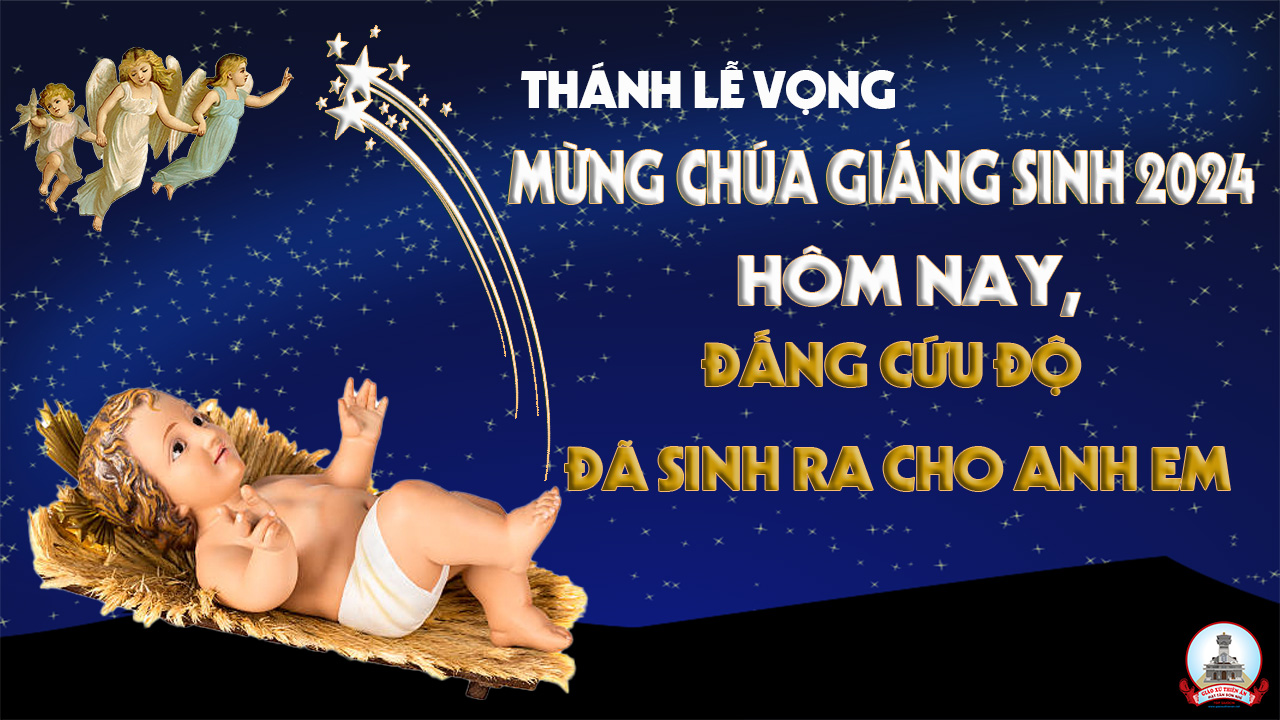 THÁNH LỄ VỌNG
Ca Nguyện Hiệp Lễ 1
Đêm Thánh Vô Cùng
Hùng Lân
Pk1: Đêm Thánh vô cùng, giây phút tưng bừng, Đất với trời, se chữ đồng, Đêm nay Chúa con thần thánh tôn thờ, Canh khuya giáng sinh trong chốn hang lừa, Ơn châu báu không bờ bến, Biết tìm kiếm của chi đền.
Pk2: Ôi Chúa thiên đàng, cảm nếm cơ hàn, Nhấp chén phiền vương phong trần, Than Ôi Chúa thương người đến quên mình, Bơ vơ chốn quên nhà lúc sinh thành, Ai ham sống trong lạc thú, Nhớ rằng Chúa đang đền bù.
Pk3: Tinh tú trên trời, sông núi trên đời, Với thánh thần, mau kết lời, Cao rao Hóa Công đã khéo an bài, Sai con hiến thân mong cứu nhân loại, Hang chiên máng rêu tạm trú, Bốn bề tuyết sương mịt mù.
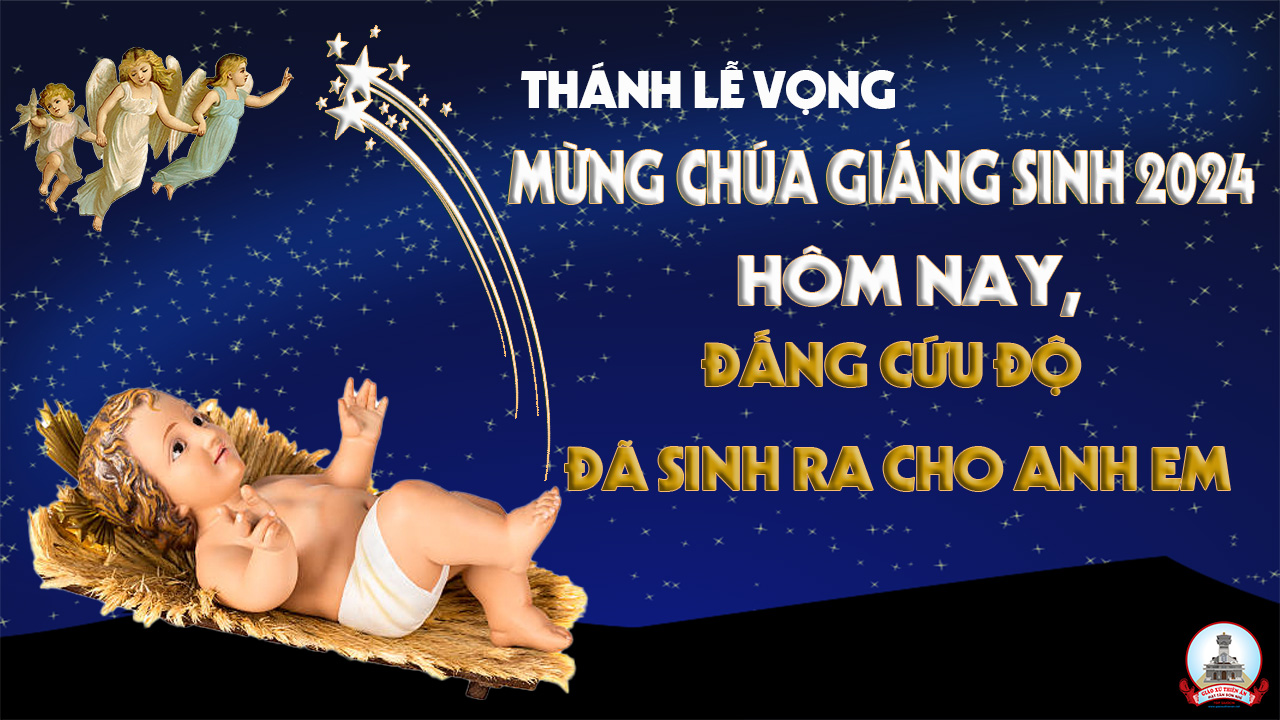 THÁNH LỄ VỌNG
Ca Nguyện Hiệp Lễ 2
Tiếng Hát Thiên Thần
Lm: Hoàng Diệp
Pk1: Đêm thanh nghe tiếng hát của Thiên Thần. Chung nhau đàn ca thánh thót hỉ hoan.  Trên thiên cung vang xuống cõi dương trần. Ngâm nga hoà câu kính chúc hiển vang.
ĐK: Glo.... Glo-ri-a in ex-cel-sis De-o. Glo-ri-a in ex-cel-sis
Pk2:  Đem tin vui Con Chúa đã ra đời. Sinh nơi lều tranh nên Đấng cứu dân.  Cho nhân gian cám mến bao ơn Người. Chung nhau hoà âm những khúc tri ân.
ĐK: Glo.... Glo-ri-a in ex-cel-sis De-o. Glo-ri-a in ex-cel-sis
Pk3:  Nương thân trên rơm rác giữa hang lừa. Ôi thân Hài Nhi giá rét khổ thay.  Đây Vua ta quản xuất cõi sơn hà. Mau vui cùng nhau kính bái Ngôi Hai.
ĐK: Glo.... Glo-ri-a in ex-cel-sis De-o. Glo-ri-a in ex-cel-sis
Pk4: Đưa tay ra để tỏ cho muôn người. Bao nhiêu tình thương đối với thế gian.  Sao ta chưa kíp đến lễ dâng Người. Dâng tâm hồn ta tiếng hát hỉ hoan.
ĐK: Glo.... Glo-ri-a in ex-cel-sis De-o. Glo-ri-a in ex-cel-sis
Pk5: Noi theo gương sốt sắng của Thiên Thần. Con xin từ nay mến Chúa chẳng khuây.  Đem ca ngâm tríu mến để thông phần. Khong khen ngàn ơn Chúa xuống xưa nay.
ĐK: Glo.... Glo-ri-a in ex-cel-sis De-o. Glo-ri-a in ex-cel-sis
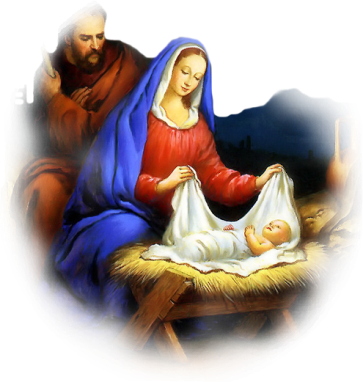 PHÚT THINH LẶNG
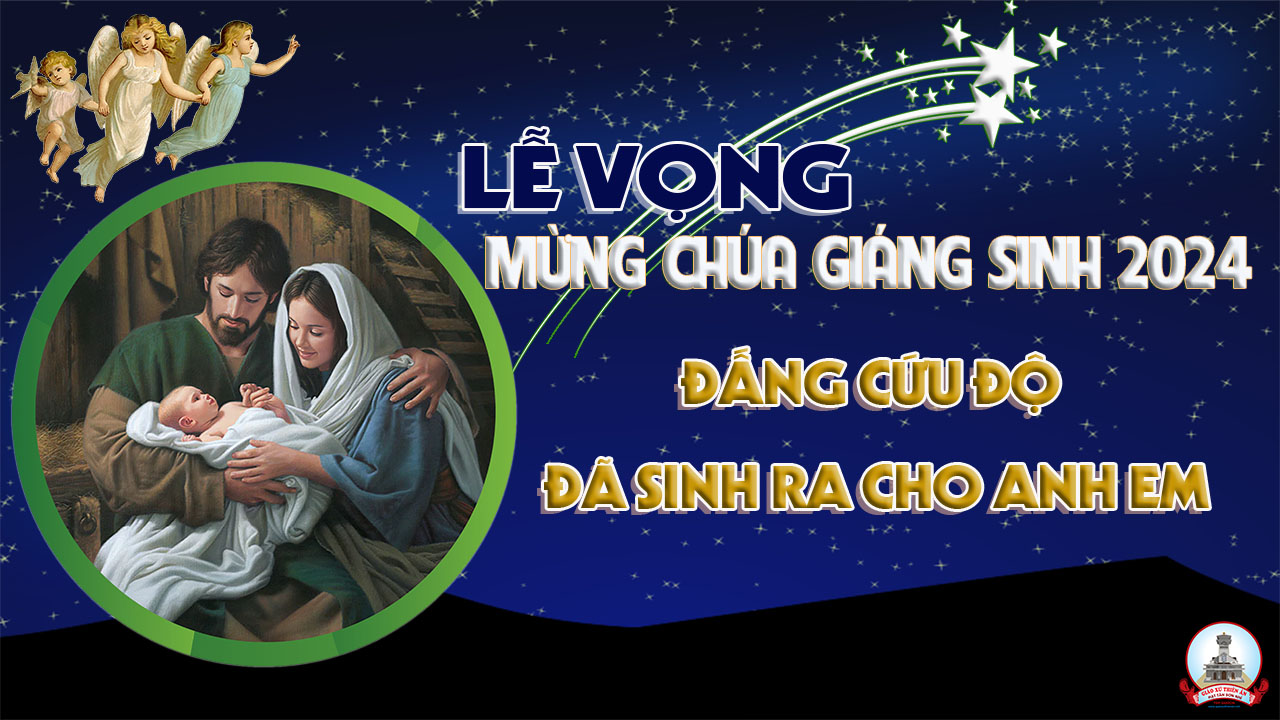 THÁNH LỄ VỌNG
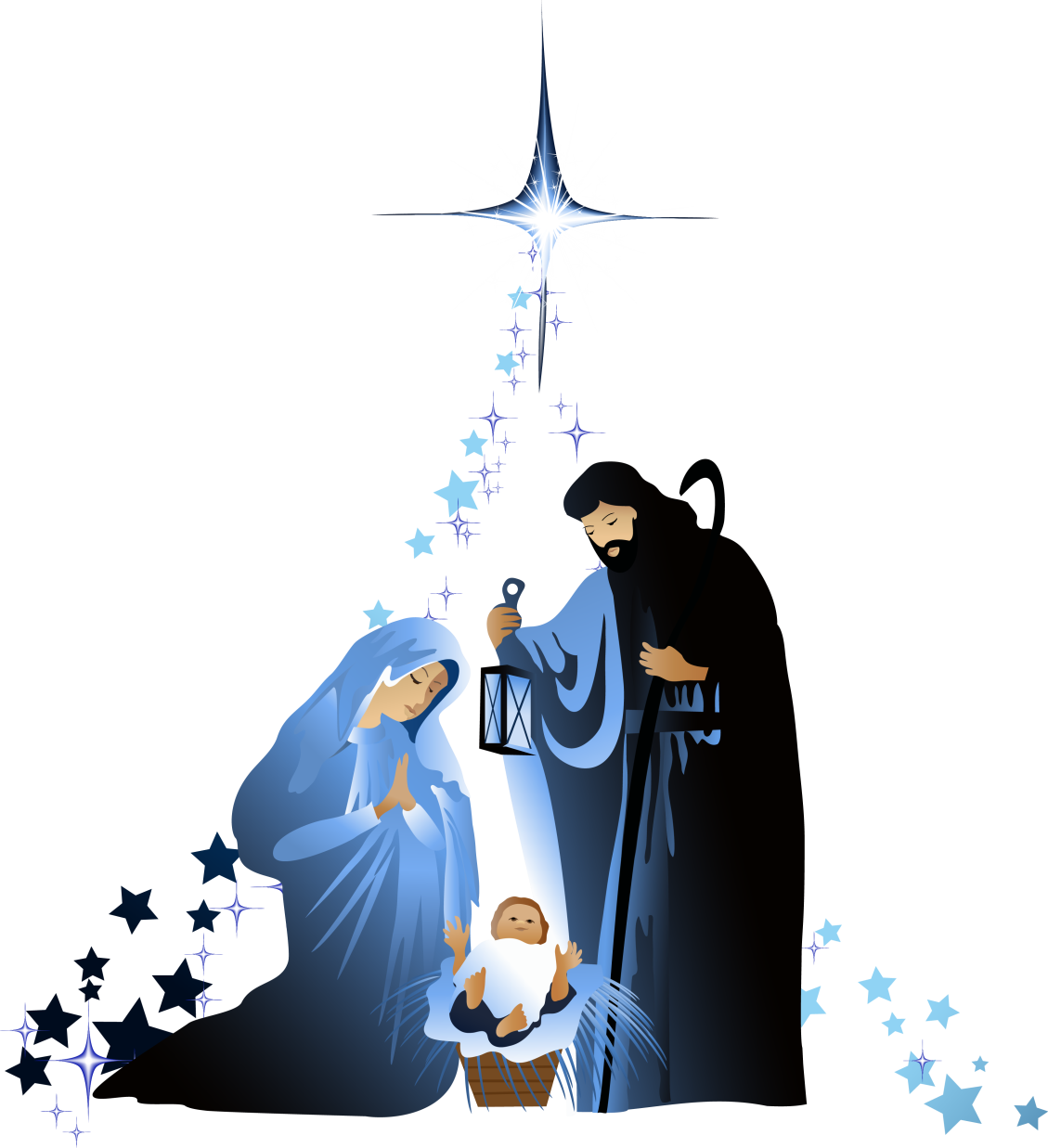 Ca Kết Lễ
Hang Bê Len
Hải Linh
ĐK: Đêm đông lạnh lẽo Chúa sinh ra đời, Chúa sinh ra đời nằm trong hang đá nơi máng lừa.
** Trông hang Be-lem: Ánh sáng tỏa lan tưng bừng. Nghe trên không trung, tiếng hát Thiên Thần vang lừng. Đàn hát, (réo rắt tiếng hát). Xướng ca, (dư âm vang xa). Đây Chúa Thiên Tòa giáng sinh vì ta.
** Người hỡi, (hãy kíp bước tới). Đến xem (nơi hang Be-lem). Ôi Chúa giáng sinh khó khăn thấp hèn.
Nữ: Nửa đêm mừng Chúa, giáng sinh ra chốn gian trần. 
Nam: Người đem ân phúc, xuống cho muôn dân lầm than.
Pk1:  Nơi hang Be-lem Thiên Thần xướng ca. Thiên Chúa vinh danh chúng nhân an hoà.
** Trông hang Be-lem: Ánh sáng tỏa lan tưng bừng. Nghe trên không trung, tiếng hát Thiên Thần vang lừng. Đàn hát, (réo rắt tiếng hát). Xướng ca, (dư âm vang xa). Đây Chúa Thiên Tòa giáng sinh vì ta.
** Người hỡi, (hãy kíp bước tới). Đến xem (nơi hang Be-lem). Ôi Chúa giáng sinh khó khăn thấp hèn.
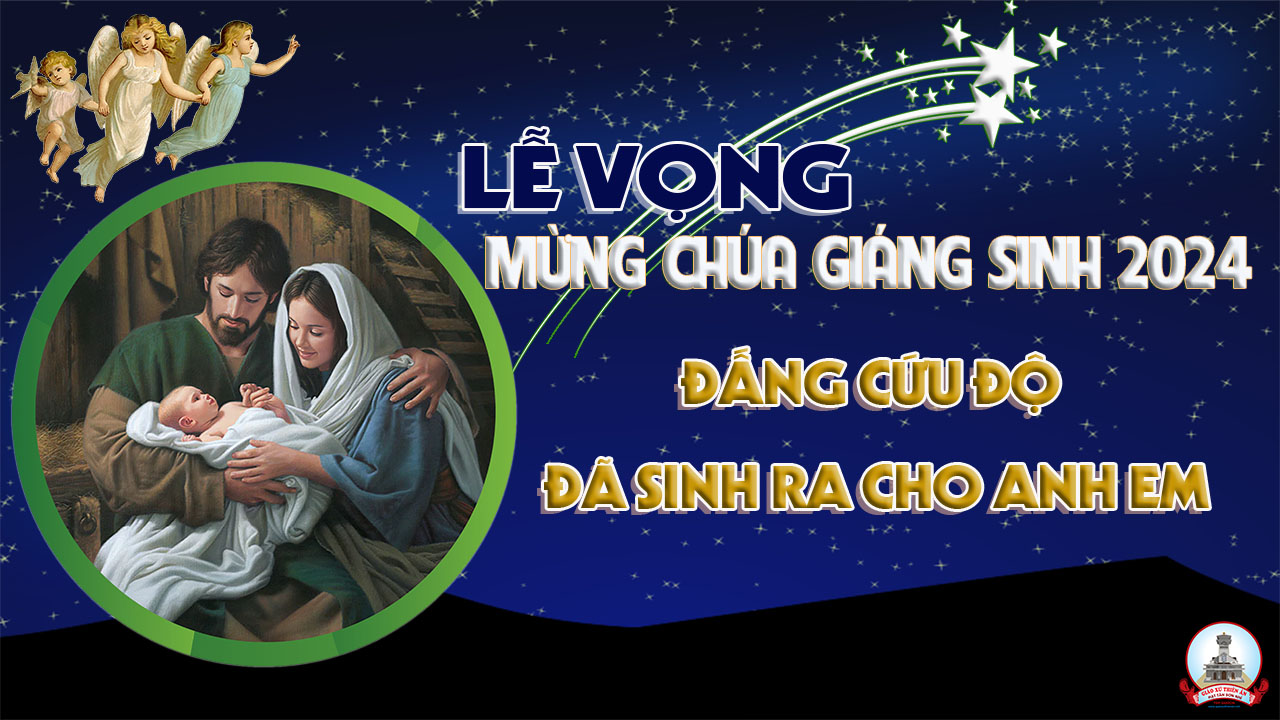 THÁNH LỄ VỌNG